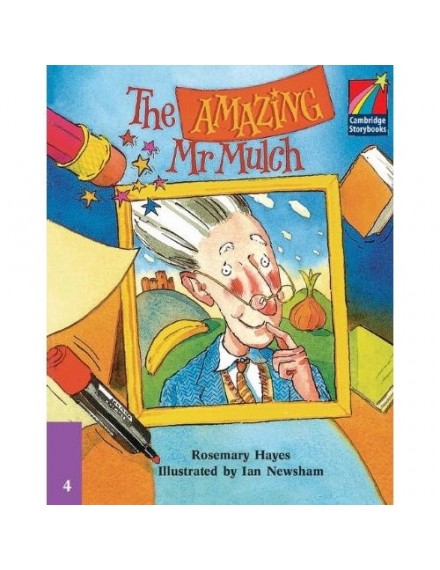 The Amazing Mr. Mulch
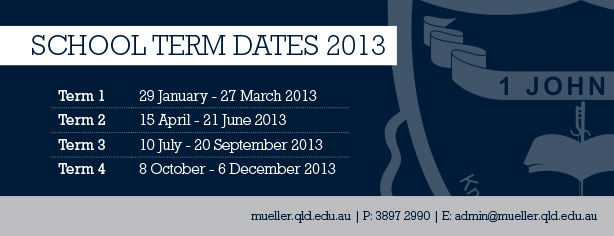 term
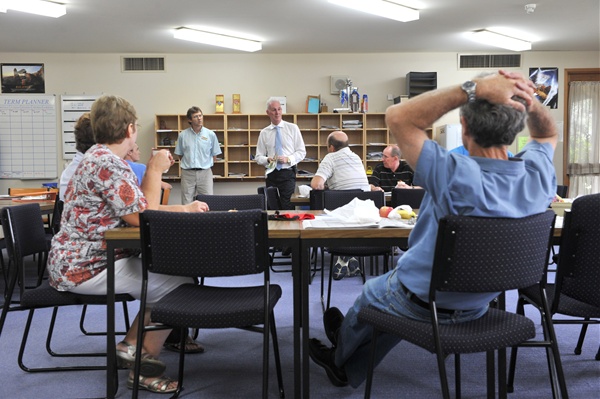 staff room
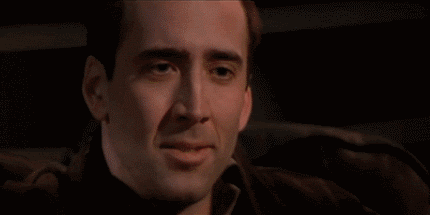 laugh
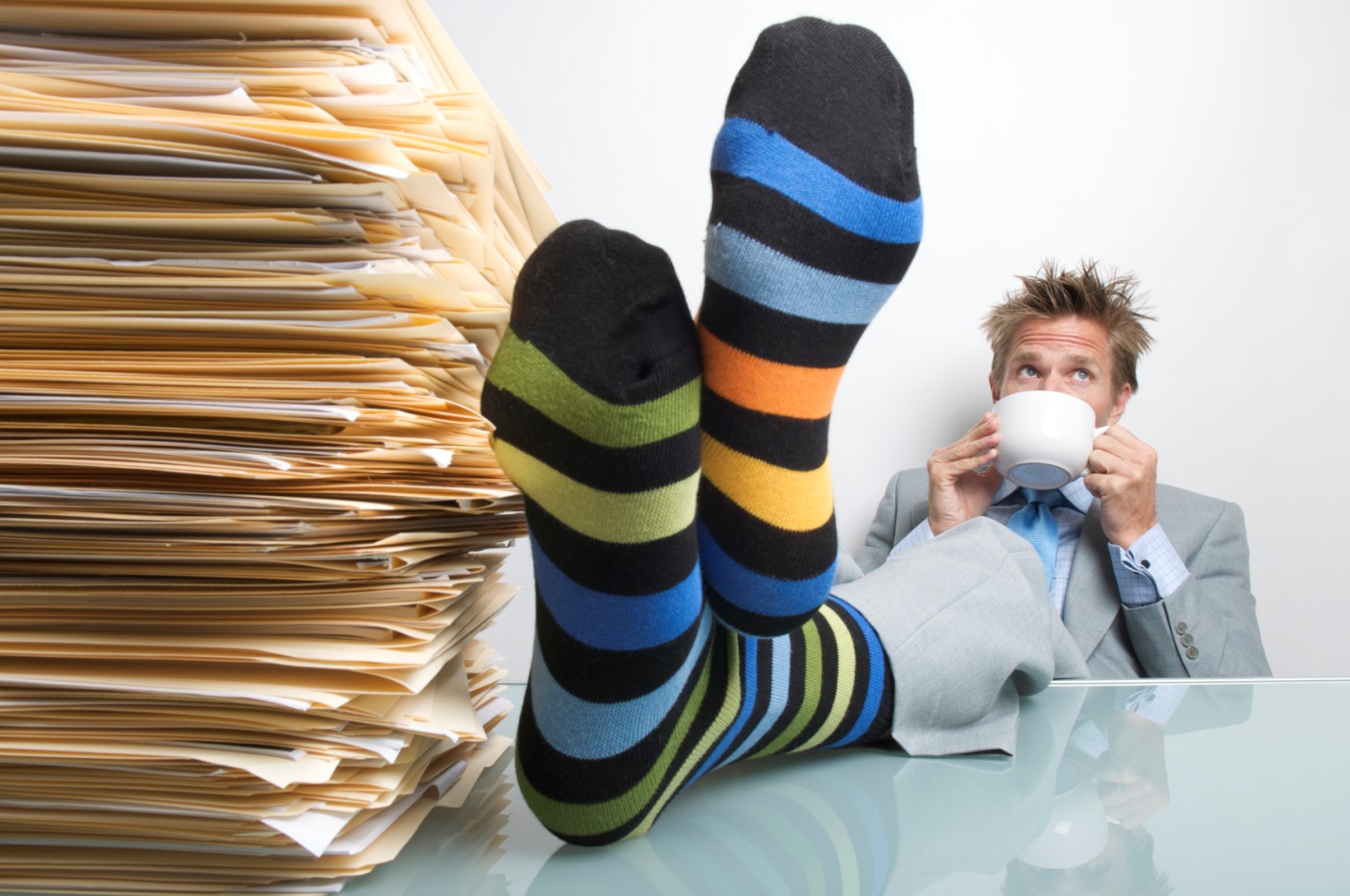 break
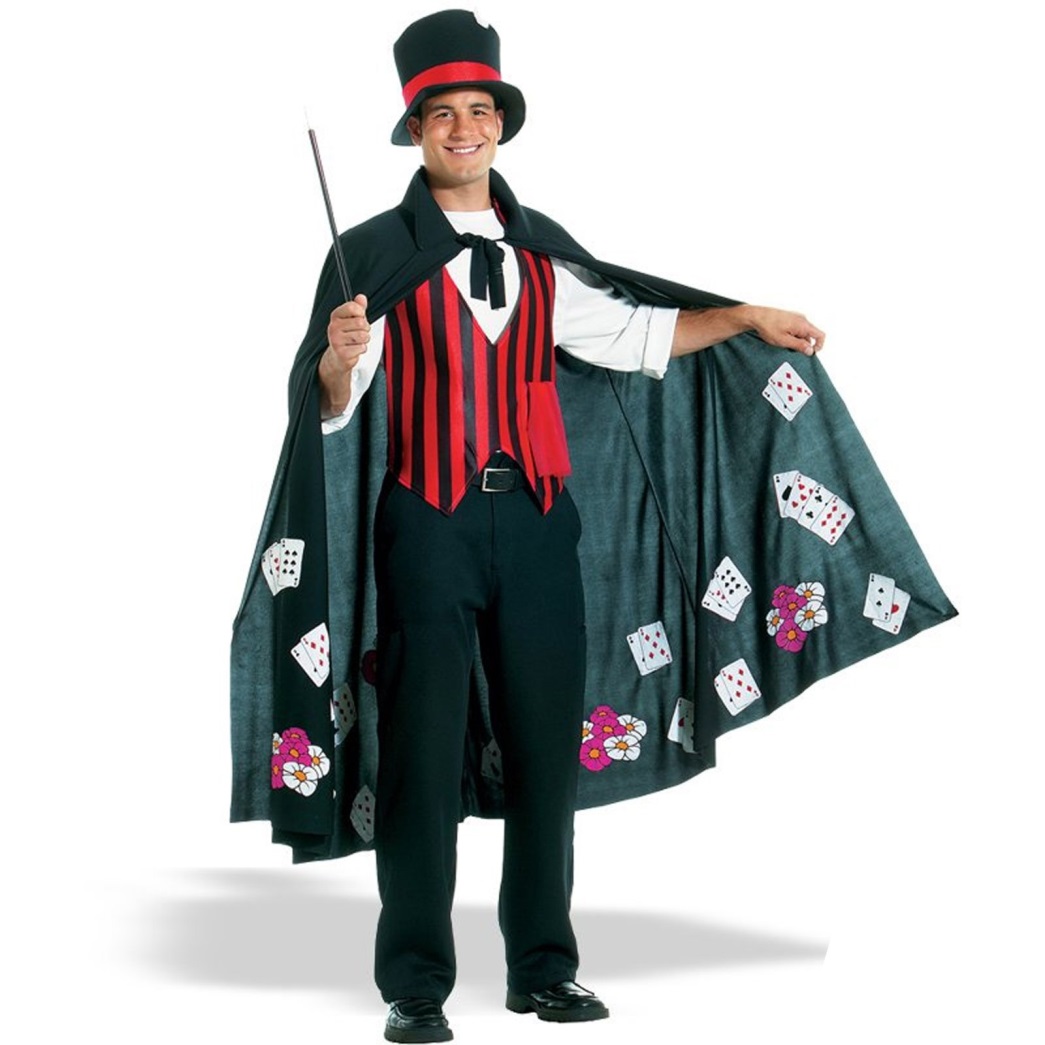 magician
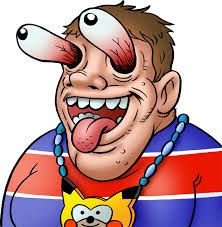 crazy
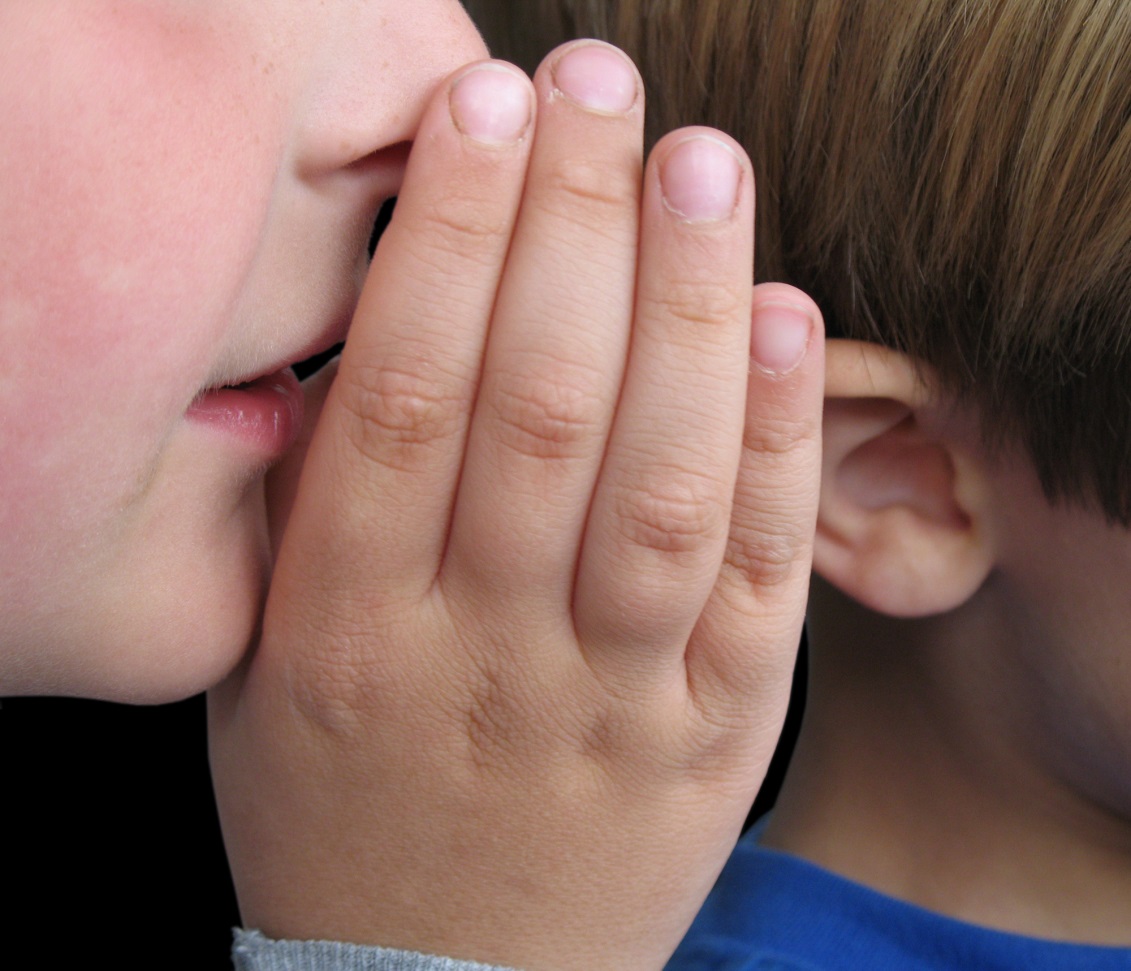 whisper
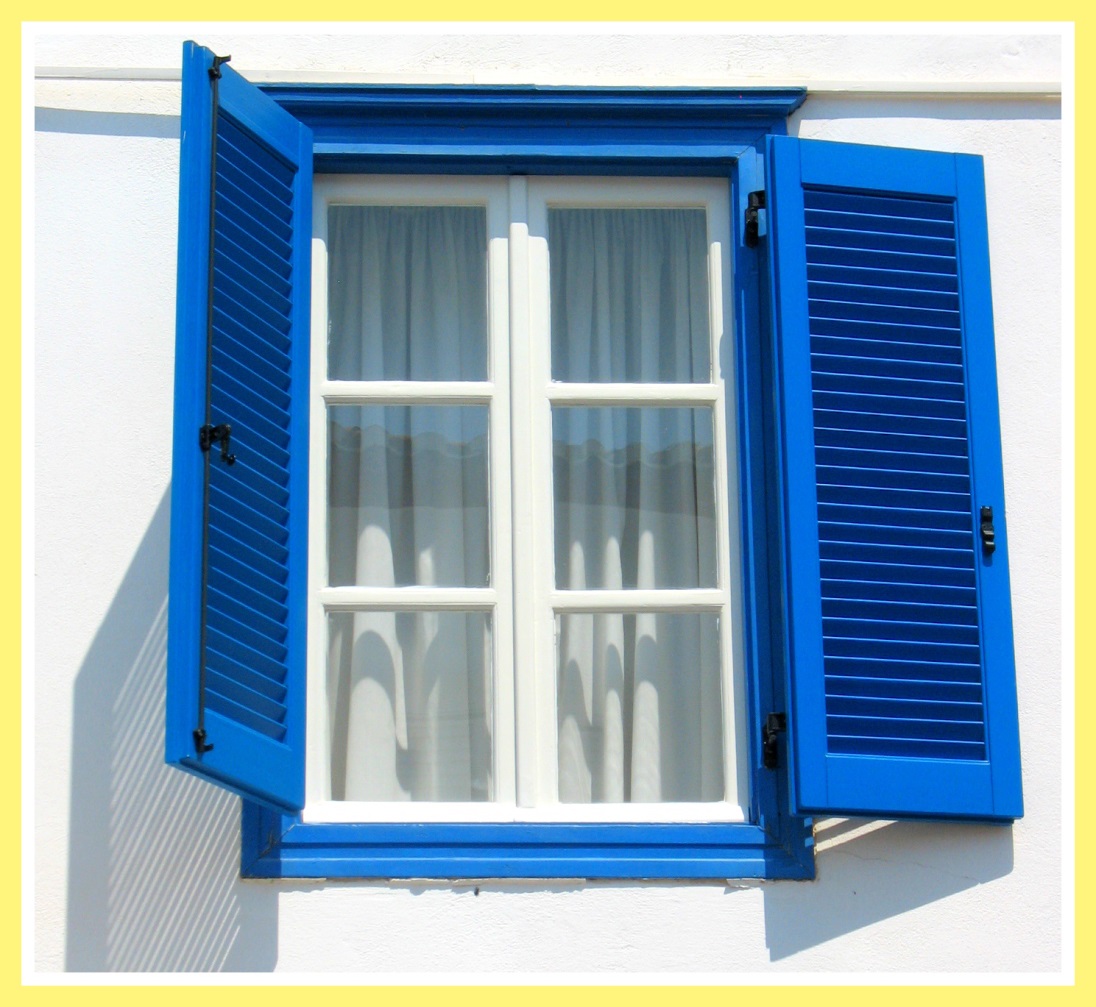 window
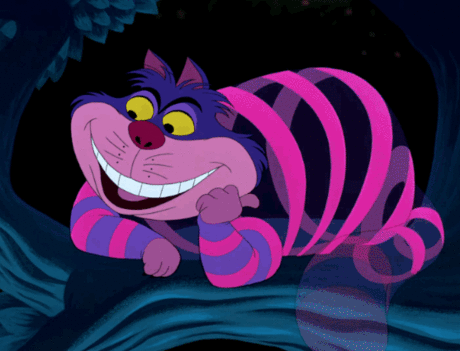 disappear
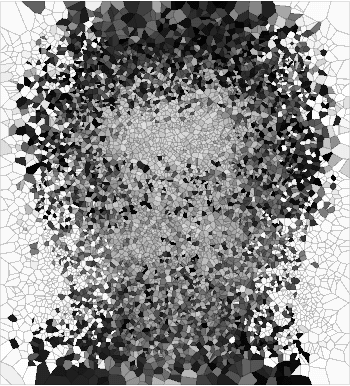 appear
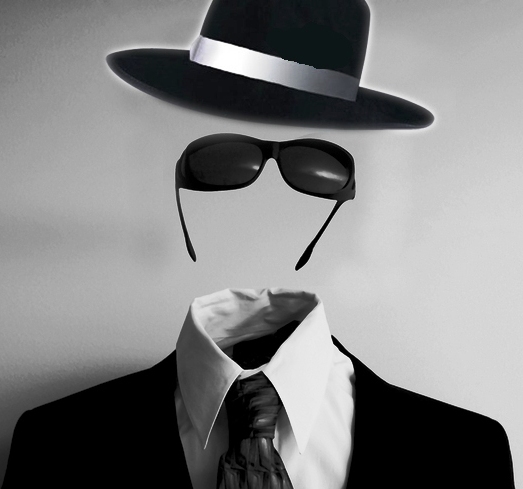 invisible
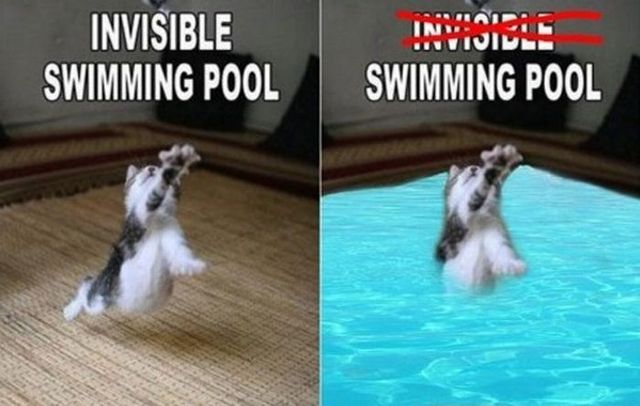 visible
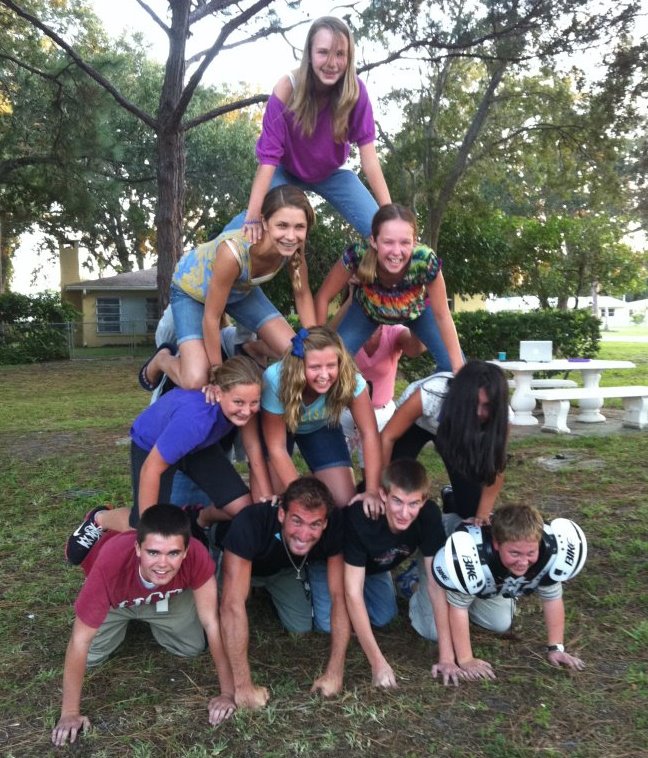 pyramid
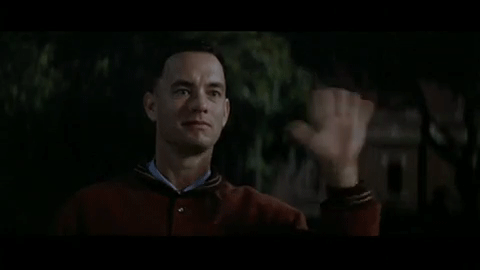 wave
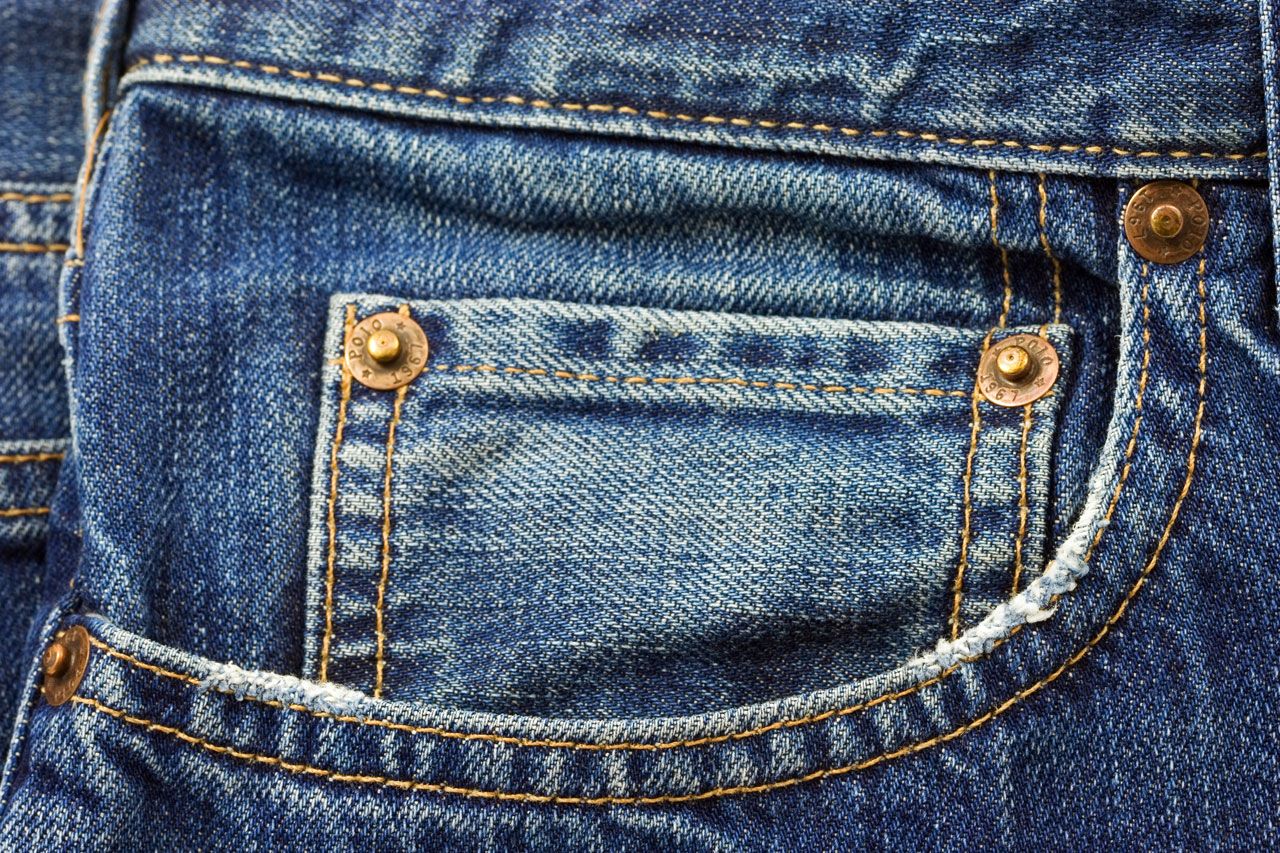 pocket
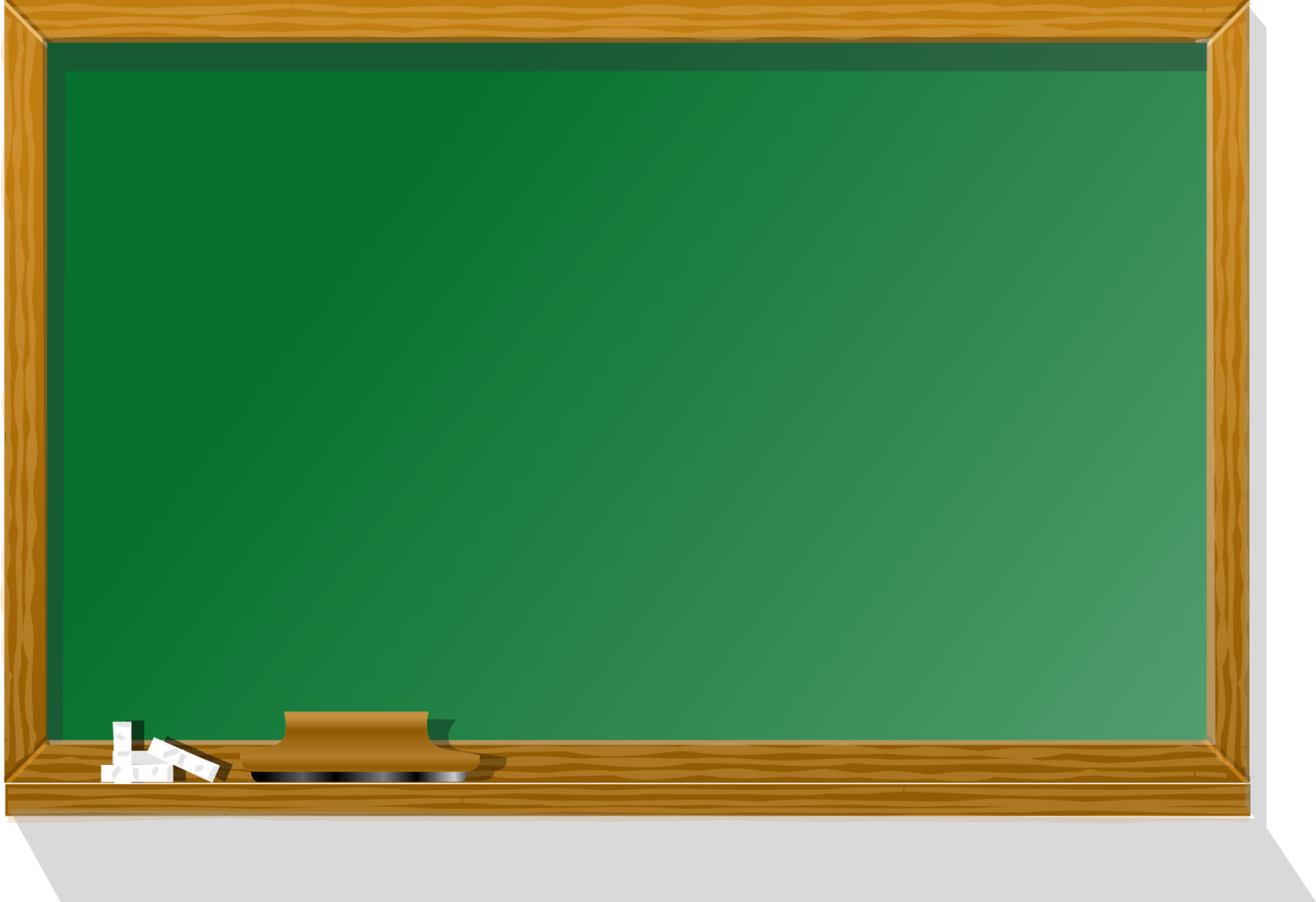 board